A View of the Cell
7.1 The Discovery of Cells
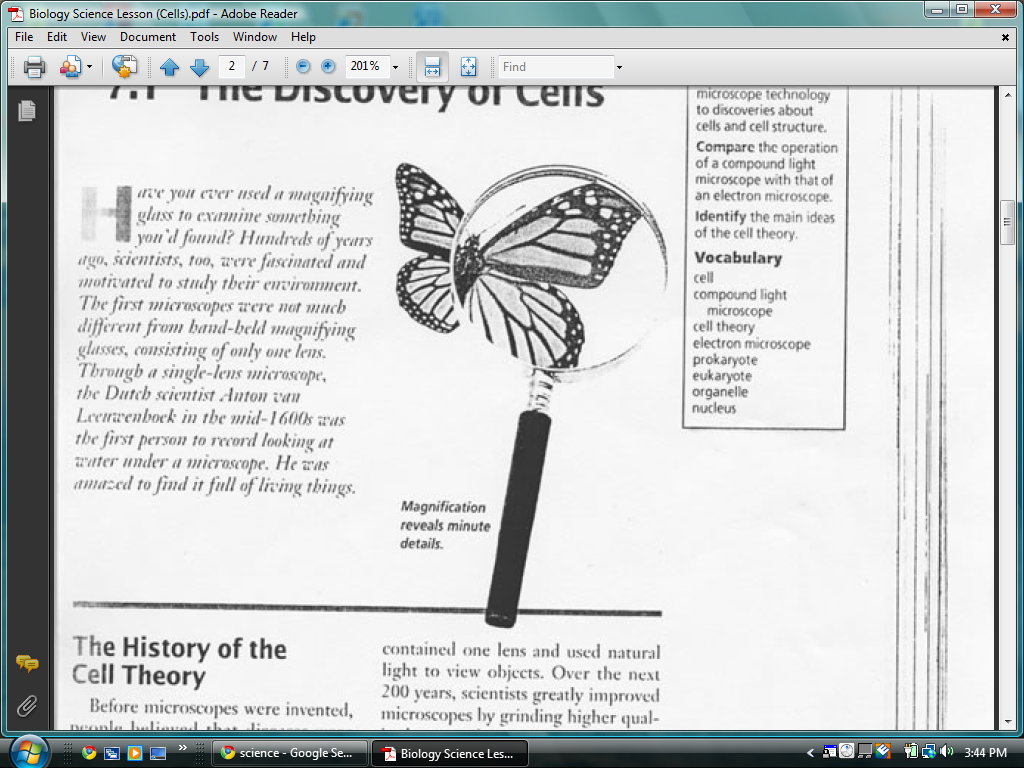 What’s the secret message?
1OO1O1O1111111OOOOOOOO1O1O1111OOOOO1O1O1OOO1OOOOOUME1111O111OO1O1O1111111OOOOOOOO1O1O1111OOOOO1O1O1OOO11OO1O1O1111111OOOOOOOO1O1O1111OOOJO1OO1O1O1111111OOOOOOOO1O1O1111OOOOO1O1O1O1OO1O1O1111111OOQROOOO1O1OOO1O1O1111OOOO1OO1O1O1111111OOOOOOOO1O1O1111OOBCV1O1O1OOO1O1O1O1OOO1OOO1OO1O1O1111111OOOOOOOO1O1O1111OOOOO1O1O1OOOSX11O1O1O11111O1O1O1OOOOOO1111OOOOO1O1O1OOO11OO1O1O1111111OOOOOOOO1O1O1111OOOOO1O1O1OOO1OO1O1OO1O1O1111111OOOOOXOO11O1O1O11111O1O1O1OOOOOO1111OOOOO1O1O1OOO11OO1O1O1111OOOO1O1O1111OOOOO1O1O1EYKMOO11O1O1OOO1OO1O1O1111111OOOOOOOO1O1O1111OOOOO1O1O1OOO1O11OOO11O1O1O11111O1O1O1OOOOOO1111OOOOO1O1O1OOO11OO1OAF1O11111OOO1111O1OO1111OOOO11111111O1OO1O11OOD1O1O1111111OOOOOOOO1O1O1111OOOOO1O1O1OOO1O1111111OOOOOOOO1CO1O1111OOOOOB1OOOO1O1O1111OOOO1OO1O1O1111111OOOOOLIOO1O1O1111OOOOO1O1O1OOO1O1O1O1OOO1OOO1OO1O1O1111111OOOOOOOO1O1O1111OOOOO1O1O1OOO11O1O1O11111O1O1O1OOOOO1O1OOO1O1O1OOO1CELLS1WOULD1NOT1HAVE1BEEN1DISCOVERED1WITHOUT1MICROSCOPESOO1O1OOOO1O1O11111111O1O1OO1O1O1OO1111111OOO1OON1O1O1111111OOOOOOOO1O1O1111OOOO1OO1O1O1111111OOOOOOOO1O1O1111OOOOO1O1O1OOO1O1O1O1OOO1O1O1111111OOOJGWOO1O1O1111OOOOO1O1O1OOO1O111OOO1111O1OO1111OOOO111MPL11111O1OO1O11OO1O1O111OO1OOOO11OH1O1O11111O1O1O1SWOOOO1111OOOOO1O1O1OOO11OO1O1O1111O1OO1O1O1111111OOOWOOOOO1O1O1111OOOOO1O1O1OOO11O1O1O11111KO1O1O1OOOOOO1O1111O1O1OOOOO1OO1O1O1111OO1O1O1111111OOOOOOOO1O1O1111OOS1OO1O1OOO1O1O1111111OOOWUFDO1O1111OOOOO1O1O1OOO1O111OOO1111O1OO1111OOOO11111111O1OOC1O11OO1O1O1111RH111111OOOOOOOO1O1O1111OOOOO1O1O1OOO1OOK1O1O1OOO11111OOOOOOOO1O1O11OOO1O1O1111OOOO1OO1O1O1111111OOOOOBRO1O1O1111OOOOO1O1O1OOO1O1O1O1OOO1OOO1OO1O1O1111111OLPOOOOO1O1O1111OOOOO1O1O1OOO11O1O1O11111O1O1O1OOOOO11OOOOO1O1O1RKLOOO11O1O1O11OO1O1O1111111OOOOOOOO1O1O1111OOOOO1O1O1OOO1O11OO1O1O1111111OOOOOOOO1O1O1111OOOOO1O1O1OOO1O1OOOO111OOO1111OSIOO111111OOO1O1O1OOOOOOOO11O1111OOO111OO1OOOO1O11111OOO1O1O111OOOOOO1OO1O1O1111111OOOOOOOO1O1O1111OOOOO1O1O1
Cells would not have been discovered without microscopes !
Why?
Light Microscopes
Simple light microscope: uses a single lens to magnify objects
Can magnify objects up to 30 times
Compound light microscopes use a series of lenses to magnify objects in steps.
Can magnify objects up to 1500 times
How might you describe the difference between simple and compound light microscopes?
Electron Microscope
Invented in 1940s
Uses a beam of electrons instead of natural light to magnify structures up to 500,000 times their actual size, allowing scientists to see structures within a cell
Electron microscopes cannot be used to study living specimens because the methods used to prepare the specimen kill the cells
Sliced very thin
Coated in metal
Dyed
Dehydrated
Electron Microscope
2 main types:
Scanning Electron Microscope (SEM): to scan the surfaces of cells to learn their 3D shape
can magnify up to 60,000 times without losing clarity
Transmission Electron Microscope (TEM): study the structures contained within a cell
Can magnify hundreds of thousands of times
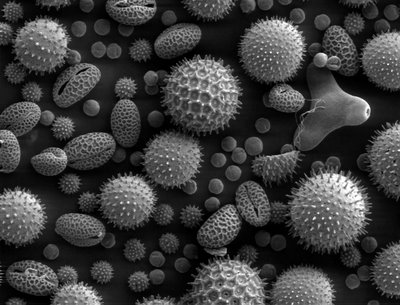 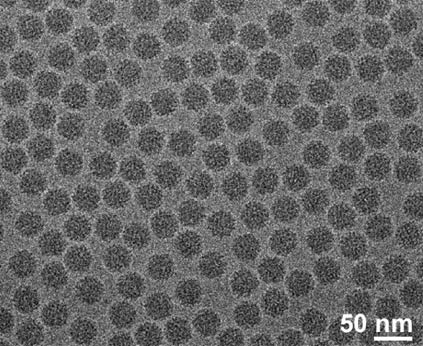 Electron Microscopes
More are being invented
Scanning Tunneling Microscope (STM): uses the flow of electrons to investigate the surface of a molecule
Can magnify up to a hundred million times
Able to view individual atoms on the surface
The History of Cell Theory
Microscopes enabled scientists to view and study cells the basic units of living organisms.
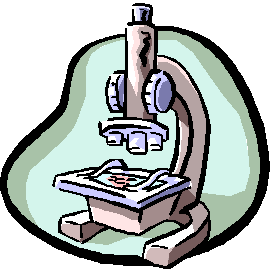 Anton van Leeuwenhoek
Mid 1600s 
Dutch biologist
Made over 200 microscopes!
Saw living organisms in pond water.
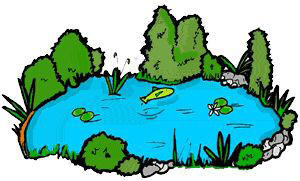 Robert Hooke
English scientist
1665: 
Studied cork under a microscope
Observed small geometric shapes and named them “cells”
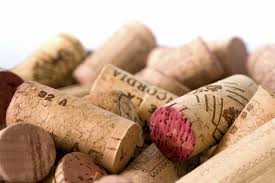 Cells or Not! 
Stand up if you think it is a picture of cells
Stay seated if you think it is not cells
Cells or Not! 
E. Coli cells
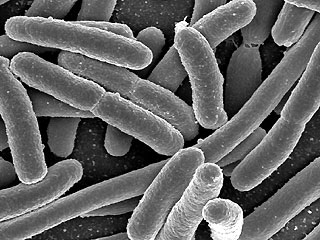 Cells or Not! 
Snowflakes
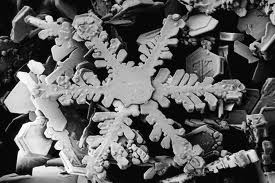 Cells or Not! 
Onion cells
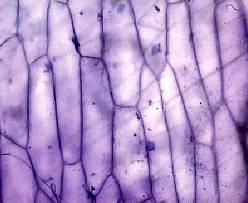 Cells or Not! 
sugar
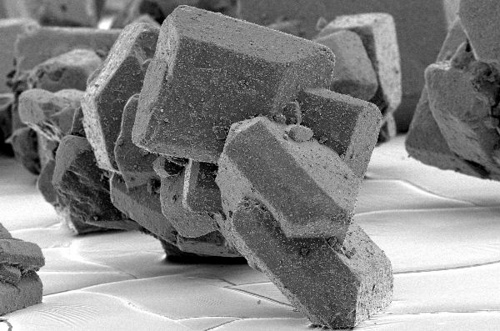 Cells or Not! 
Diamond powder
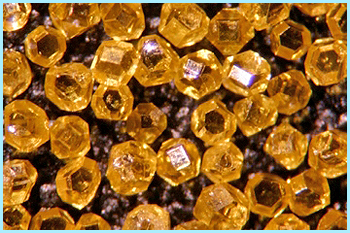 Cells or Not! 
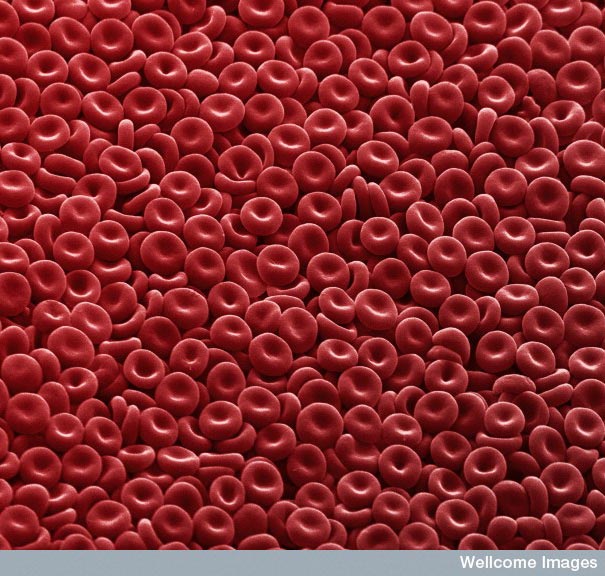 Red blood cells
Cells 	or	 Not!
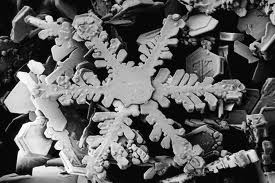 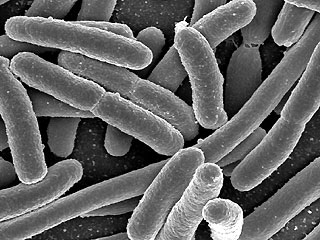 E. Coli
Onion
Red blood cells
Snowflakes
Diamond powder
Sugar
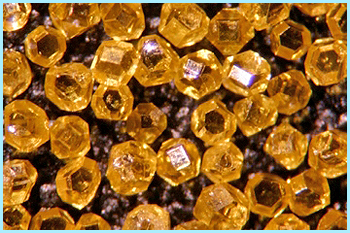 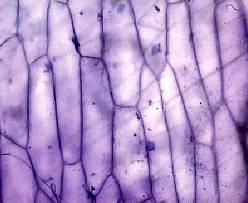 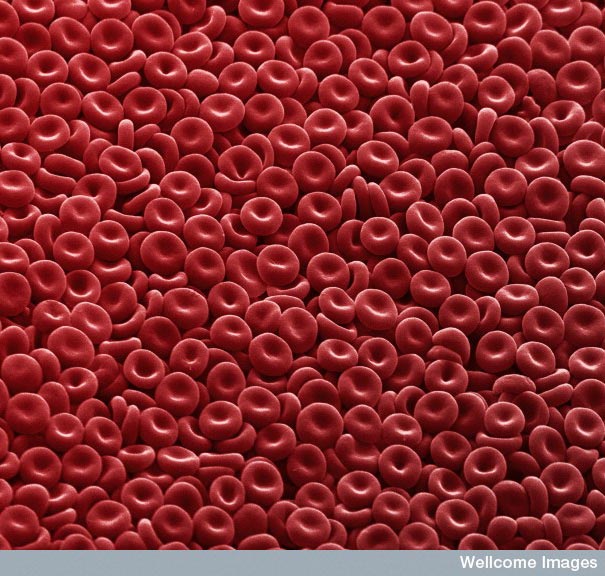 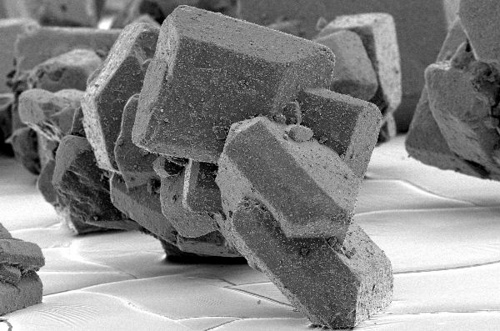 How might you explain these two groupings based on our definition of a cell?
(Cell = basic unit of living organisms)
Matthias Schleiden
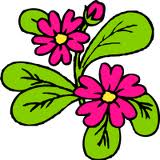 1830s
German scientist
Observed a variety of plants
Concluded that all plants are composed of cells
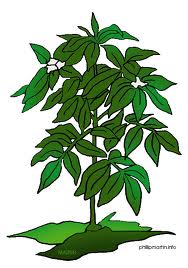 Theodore Schwann
German scientist
Observed many animals with a microscope
Concluded that all animals are composed of cells
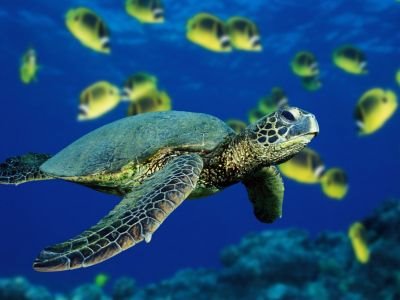 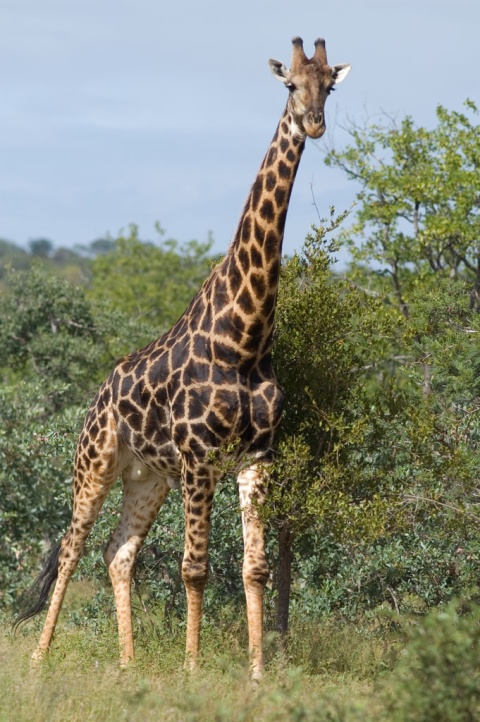 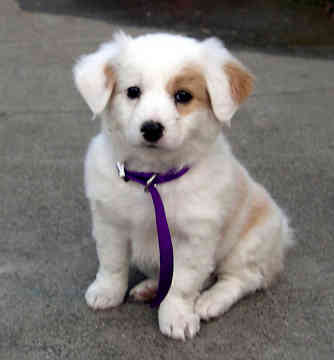 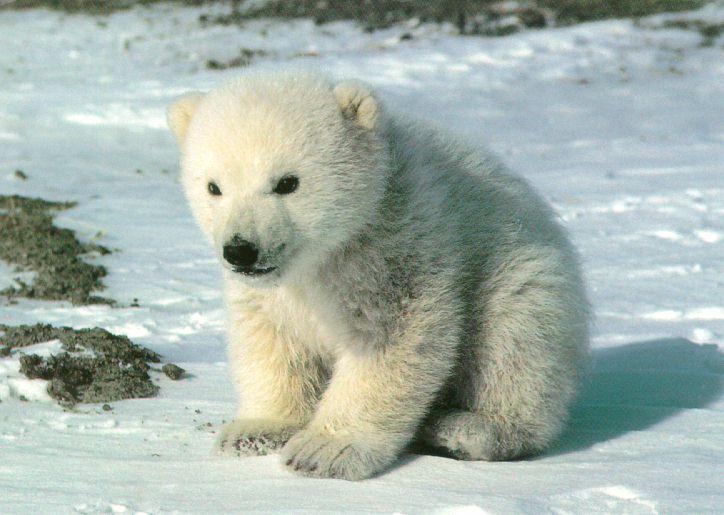 Cell Theory
All organisms are composed of one or more cells
The cell is the basic unit of organization of living organisms
The cell remains the simplest, most basic component of any organism
All cells come from preexisting cells
A cell divides to make two identical cells
Two Basic Cell Types
Prokaryote: cells that do not have membrane bound organelles
Eukaryote: cells that contain membrane bound organelles

Organelles: membrane bound structures that have a specific function for cell survival.
Prokaryotes
Generally smaller and simpler than cells of eukaryotes.
Lack a nucleus: membrane bound organelle that manages cellular functions
DNA is circular
Example: Bacteria
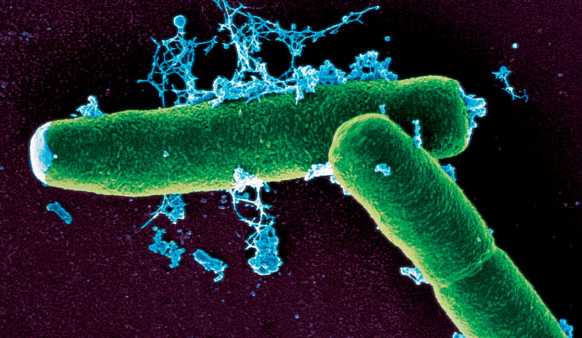 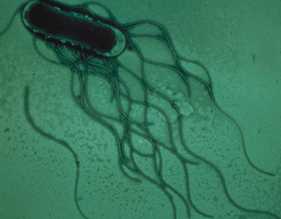 Even though they are simple they carry out every activity associated with life!
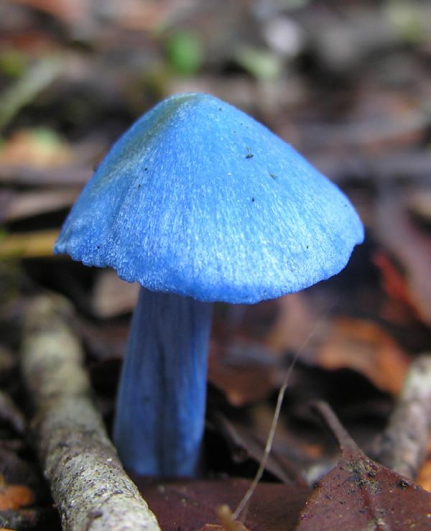 Eukaryotes
Usually larger and more complex cells
Contain a nucleus
Most contain other specialized organelles to carry out important cellular functions.
Examples:
plants, animals, fungi, and protists
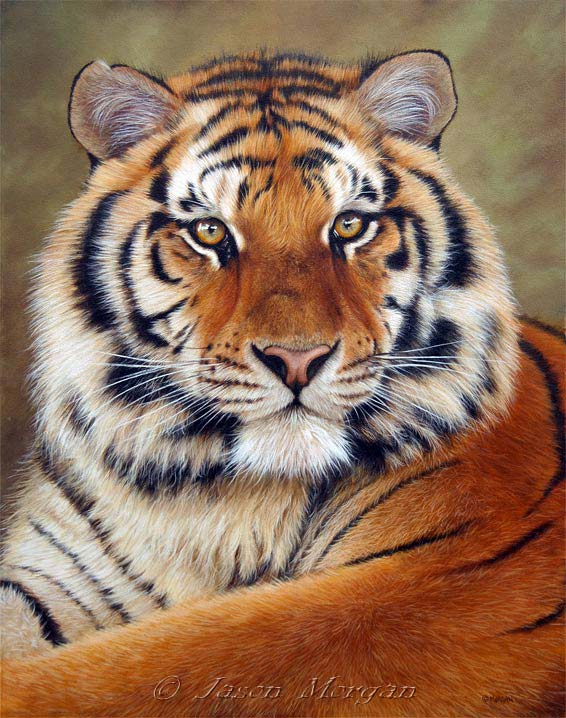 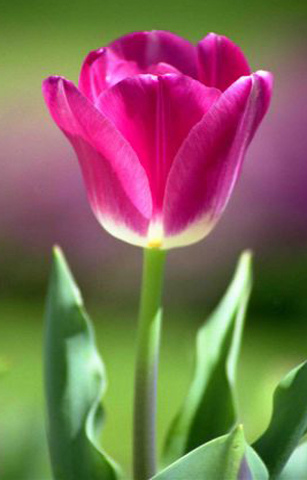 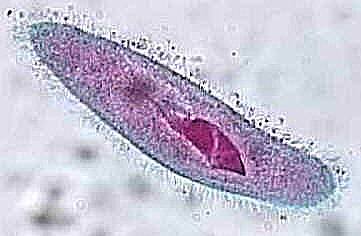 What might be some examples of organisms that have eukaryotic cells?
Prokaryotes and Eukaryotes
How does this diagram show the differences between prokaryotes and eukaryotes?
How do we use microscopes today?
In groups brainstorm some ways in which microscopes are used today.
Make a poster of an online profile for Mr./Miss Microscope on social media
You’re goal is to inform others about the microscope
You could include
Accomplishments
Description
Occupation(s)
Interests
Friends
Be creative!
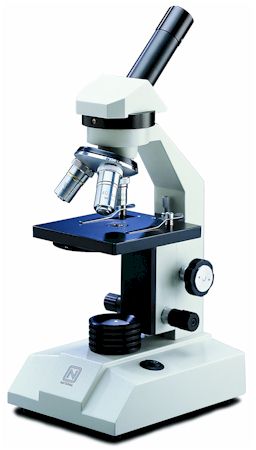 Online Profile
Name: Miss Microscope
Status: Single
Occupation: Crime Scene Investigator
Specialization in fingerprint analysis
Identifying unknown substances
About Me: I am a compound light microscope with a series of lenses that can magnify up to 1500 times.  I like spending time in the lab, comparing specimens, and watching microorganisms.
Friends: SEM, TEM
Accomplishments: putting criminals in jail
Section 7.2 The Plasma Membrane
Maintaining a Balance
Survival depends on the cell’s ability to maintain the proper conditions within itself.
Plasma membrane = the boundary between the cell and its environment
Allows a steady supply of the necessary nutrients to come into the cell in the appropriate amounts no matter what the external conditions are.
If levels become too high, nutrients are removed
Allows waste and other products to leave the cell
The process of maintaining the cell’s environment is homeostasis
Selective permeability = a process in which the plasma membrane of  cell allows some molecules into the cell while keeping others out
Like a screen
Certain particles are only allowed into the cell in certain amounts at certain times
Structure of the Plasma Membrane
The primary component of cell membranes is lipids (insoluble molecules).
The plasma membrane is composed of a phospholipid bilayer
Two layers of phospholipids back-to-back
Phospholipid = lipid with a phosphate group attached to it
The lipids in a plasma membrane have a glycerol backbone, two fatty acid chains, and a phosphate group
Makeup of the phospholipid bilayer
The phosphate group is critical for the formation and function of the plasma membrane
The two fatty acid tails are nonpolar
Avoid water
The head of the phosphate molecule is polar
Allows the cell membrane to interact with watery environment
Water is also polar
Structure diagram
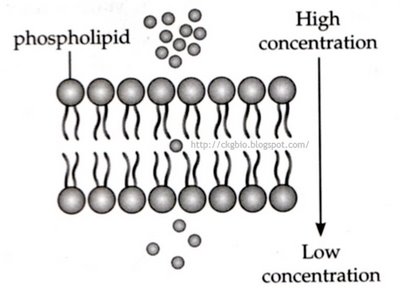 When many phospholipid molecules come together in this manner, a barrier is created that is water-soluble at its surfaces and water-insoluble in the middle
Water-soluble molecules will not easily move through the middle of the membrane
This model of the plasma membrane is called the fluid mosaic model.
It is fluid because the membrane is flexible
Proteins embedded in the membrane create a pattern on the membrane surface
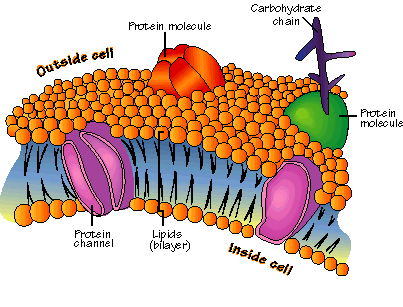 Other components of the plasma membrane
Cholesterol is also found in the plasma membrane where it helps stabilize the phospholipids.
Prevents the fatty acid chains from sticking together
Some proteins span the entire membrane
Create the selectively permeable membrane by regulating which molecules enter and leave a cell
Transport proteins allow needed substances or waste materials to move through the plasma membrane
Quiz
True or false.  The fatty acid tails don’t avoid water
True or false. Cholesterol helps stabilize the phospholipids
True or false. The head of the phosphate molecule is polar
True or false.  The primary component of cell membranes is lipids
True or false.  Homeostasis is a process in which the plasma membrane of a cell allows some molecules in but not all.
True or false.  The plasma membrane is the boundary between a cell and its environment
True or false. Transport proteins allow needed substances or waste materials to move through the plasma membrane.
____ embedded in the membrane create a pattern on the membrane surface.
What is a phospholipid?
How many fatty acid tails are does a phospholipid have?
Extra Credit: Draw a picture of the phospholipid bilayer
Quiz Answers
False
True
True
True
False
True
True
Proteins 
A lipid with a phosphate group attached to it
2
Extra Credit:
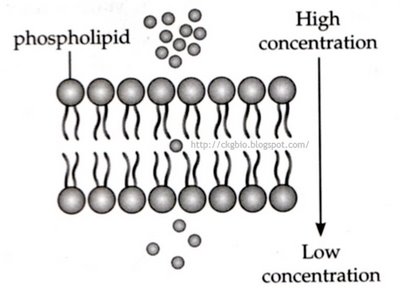 7.3 Eukaryotic Cell Structure
Cellular Boundaries
Cell wall = fairly rigid structure located outside the plasma membrane
Provides additional support and protection
Found in plant cells, fungi, most bacteria, and some protists
Plant cell walls are made up of fibers of cellulose
Forms a very porous wall that allows molecules to pass through
Nucleus and cell control
The nucleus contains the directions for making proteins
Every part of the cells depends on proteins to do its job
Chromatin = strands of the genetic material (DNA) 
Contain the master set of directions for making proteins
Nucleolus = organelle that produces ribosomes 
Ribosomes = nonmembrane-bound organelles in the nucleus where enzymes and other proteins are assembled
For proteins to be made, ribosomes must move out of the nucleus and into the cytoplasm
Cytoplasm = the clear, gelatinous fluid inside a cell
Nuclear envelope = structure that separates the nucleus from the cytoplasm
Double membrane made up of two phospholipid bilayers
Contains small nuclear pores for substances to pass through
Assembly, transport, and Storage
Structures for assembly and transport of proteins
The cytoplasm suspends all the cell’s organelles.
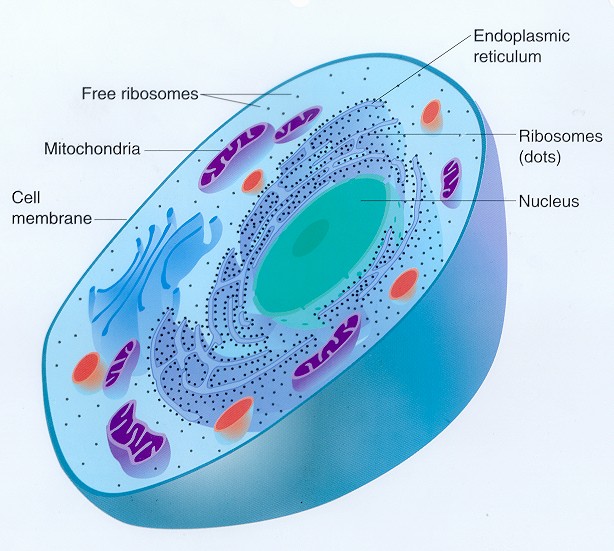 Endoplasmic reticulum (ER)
Site of cellular chemical reactions
Highly folded membranes suspended in the cytoplasm
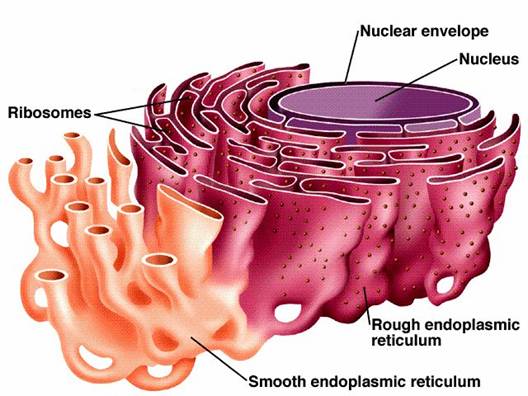 Ribosomes in the cytoplasm attach to areas on the endoplasmic reticulum, called rough endoplasmic reticulum
Proteins are formed by the ribosomes
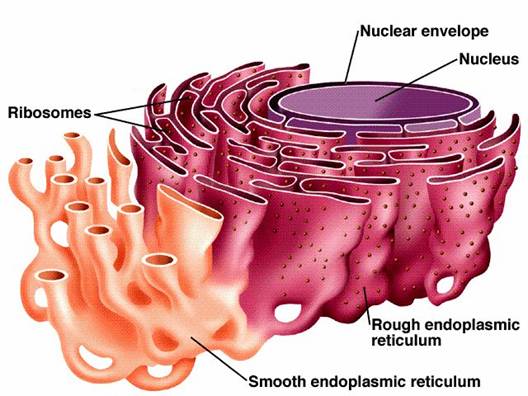 Areas of the ER that do not have attached ribosomes are known as smooth endoplasmic reticulum
Involved in production and storage of lipids
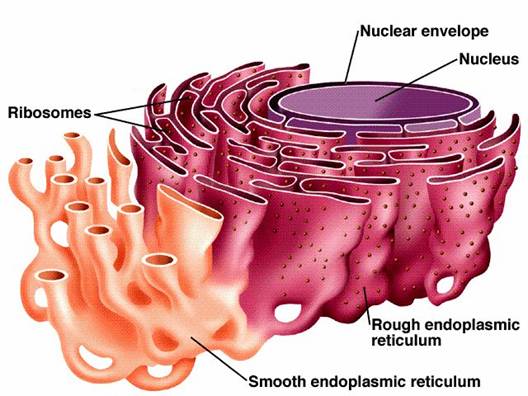 The Golgi apparatus
A flattened system of tubular membranes
Modifies proteins
Sorts and sends proteins
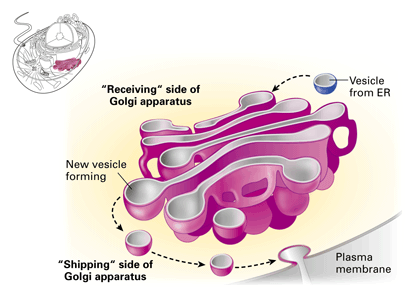 Vacuoles and storage
Vacuoles = membrane-bound spaces used for temporary storage
Store food, enzymes, waste products, and other materials needed by a cell
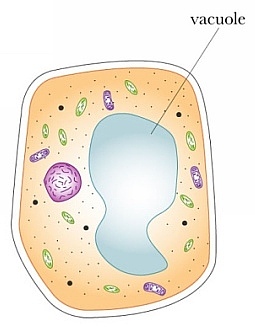 Lysosomes and recycling
Lysosome = organelle that contains digestive enzymes
Digest excess or worn out organelles and food particles
Engulf viruses and bacteria
Membrane prevents the digestive enzymes from destroying the cell
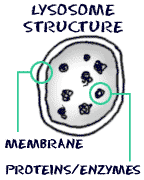 Energy Transformers
Chloroplasts and energy
Chloroplasts are cell organelles that capture light energy and produce food for plant cells
Has a double membrane
Energy is trapped within thylakoid membranes
Inner membranes are arranged in stacks of membranous sacs called grana
The fluid that surrounds the grana membranes is called stroma
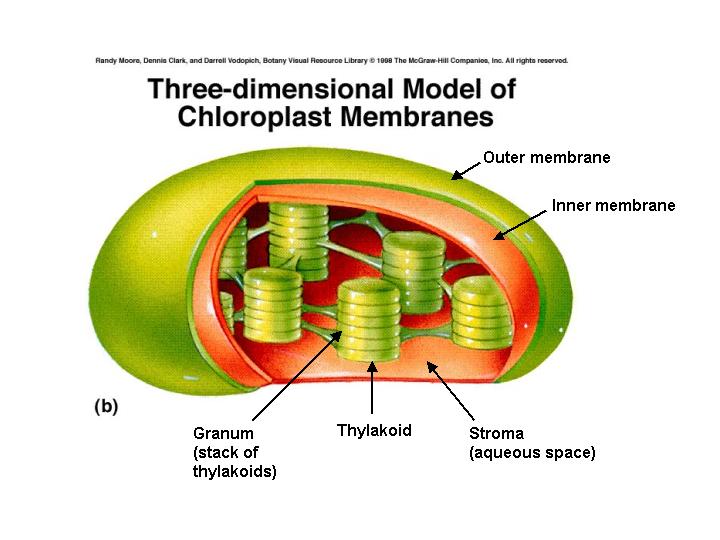 The chloroplast belongs to a group of plant organelles called plastids, which are used for storage
Chlorophyll traps light energy and gives leaves and stems their green color
Found in chloroplasts
Mitochondria and energy
The food energy generated by chloroplasts is stored until it is broken down and released by mitochondria
Mitochondria = membrane-bound organelles in plant and animal cells that transform energy for the cell
Has an outer membrane and a highly folded inner membrane
Energy storing molecules are produced on the inner folds
Occur in varying number depending on the function of the cell
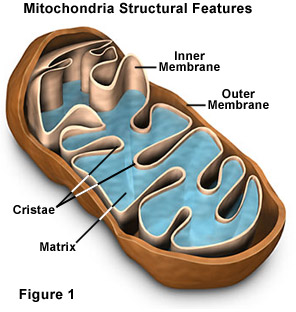 Structures for Support and Locomotion
Cellular support
Cytoskeleton 
Composed of a variety of tiny rods and filaments that form a framework for the cell
A network of thin, fibrous elements that acts as a scaffold to provide support for organelles
Maintains cell shape
Microtubules = thin, hollow cylinders made of protein
Microfilaments = thin, solid protein fibers
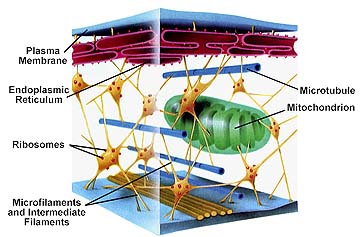 Cilia and flagella
Some cell surfaces have cilia and flagella, which are structures that aid in locomotion or feeding
Cilia and flagella are composed of pairs of microtubules, with a central pair surrounded by nine additional pairs all enclosed by the plasma membrane
Cilia
Short, numerous hair-like projections
Move in a wave like motion
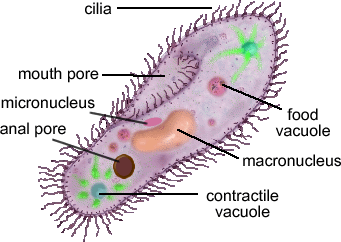 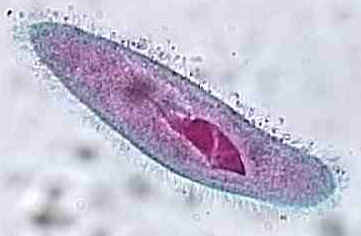 Flagella
Longer projections
Move with a whip like motion
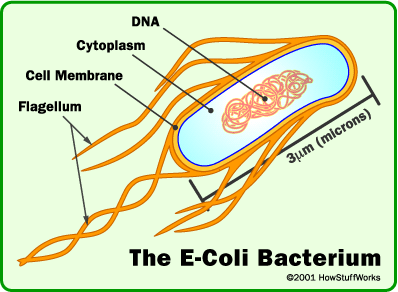 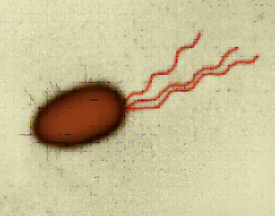 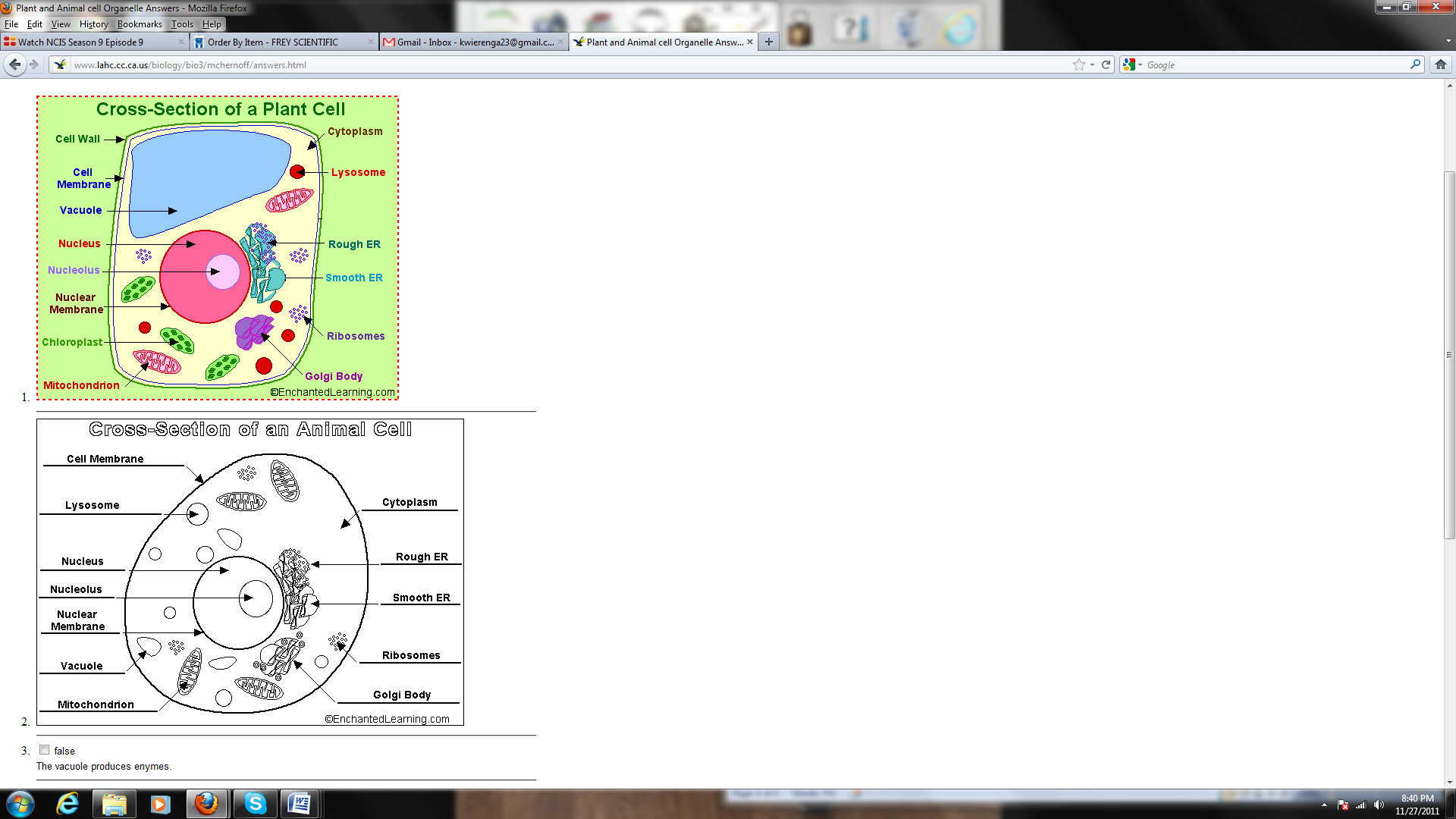 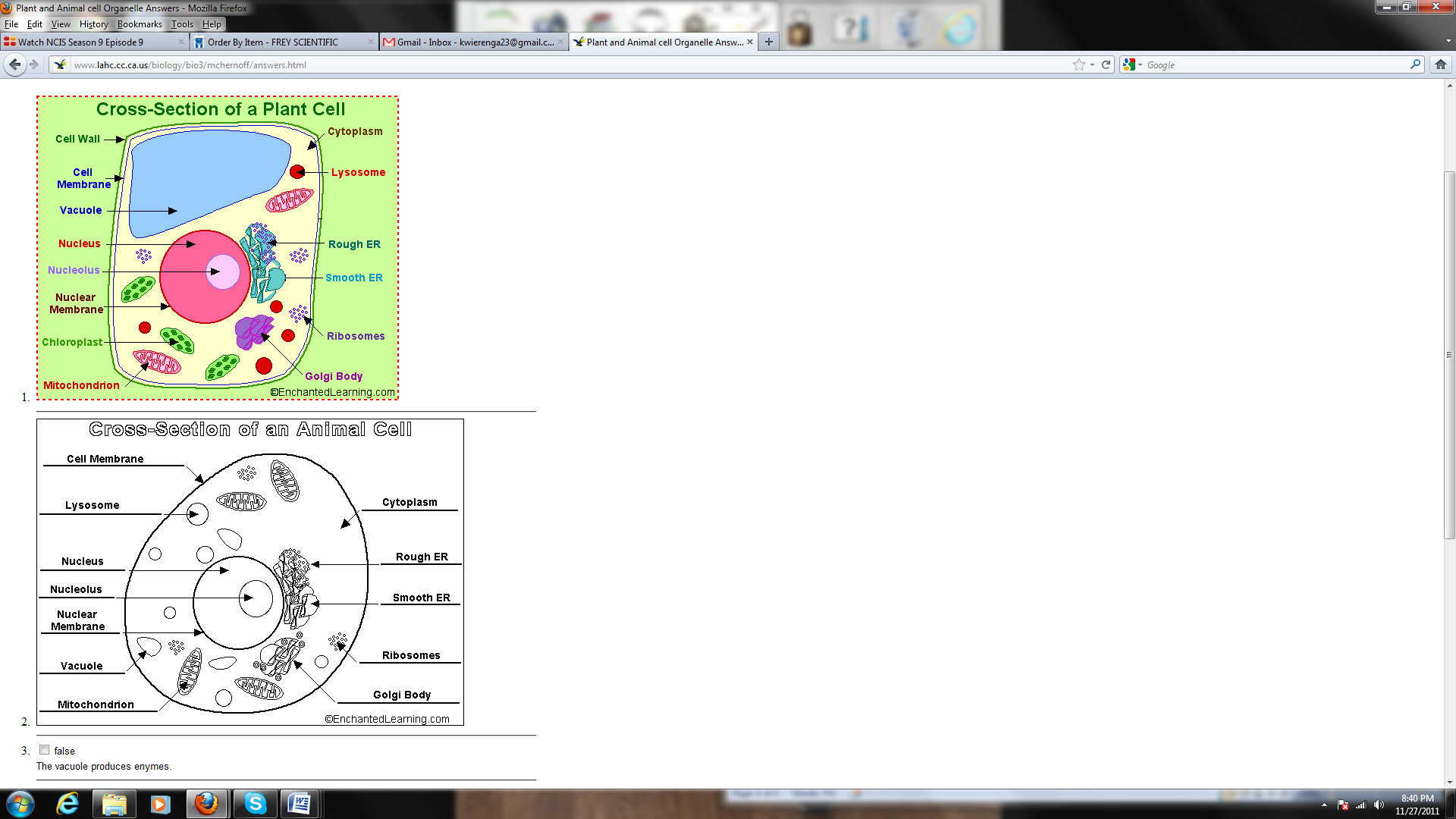 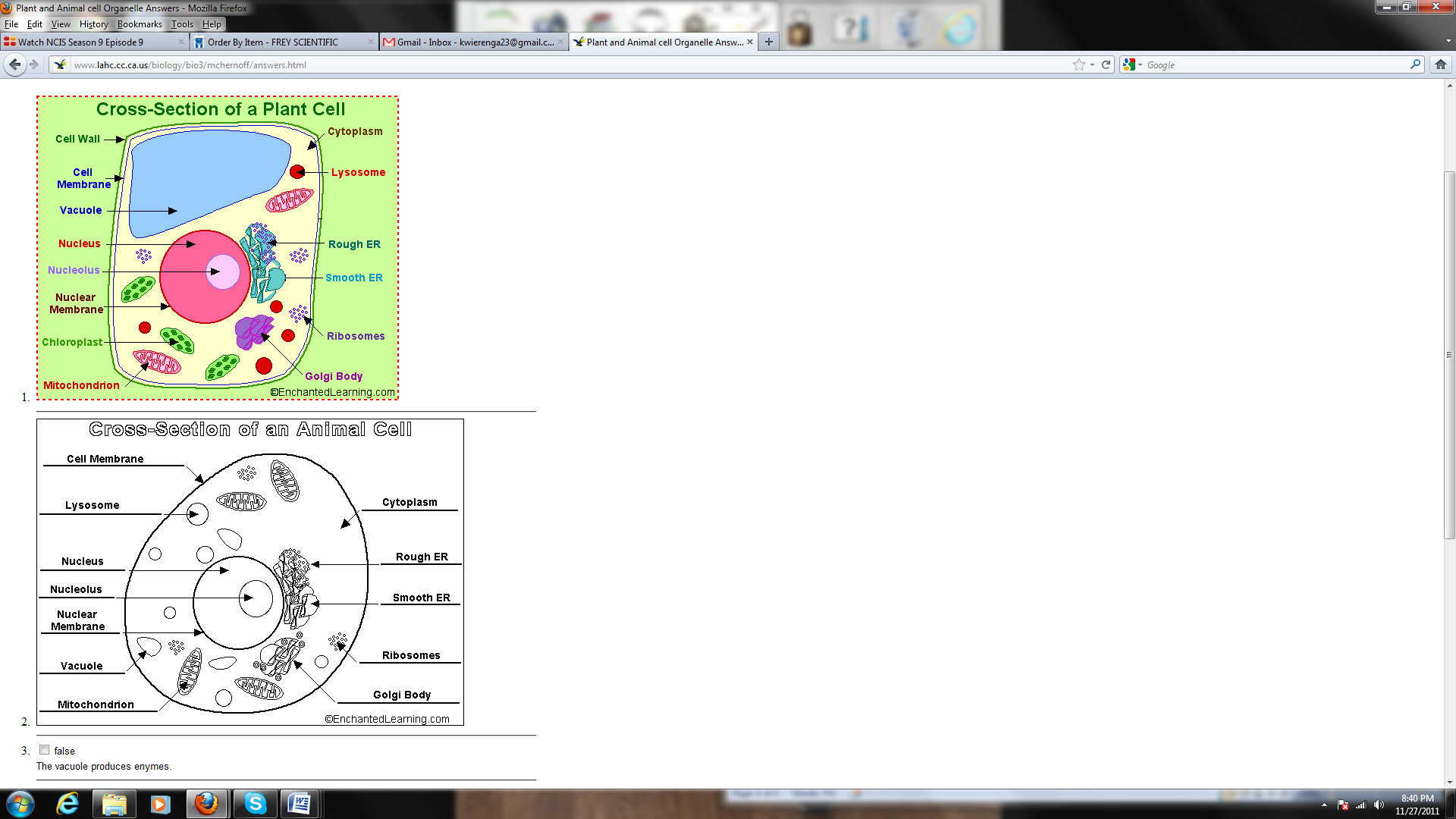 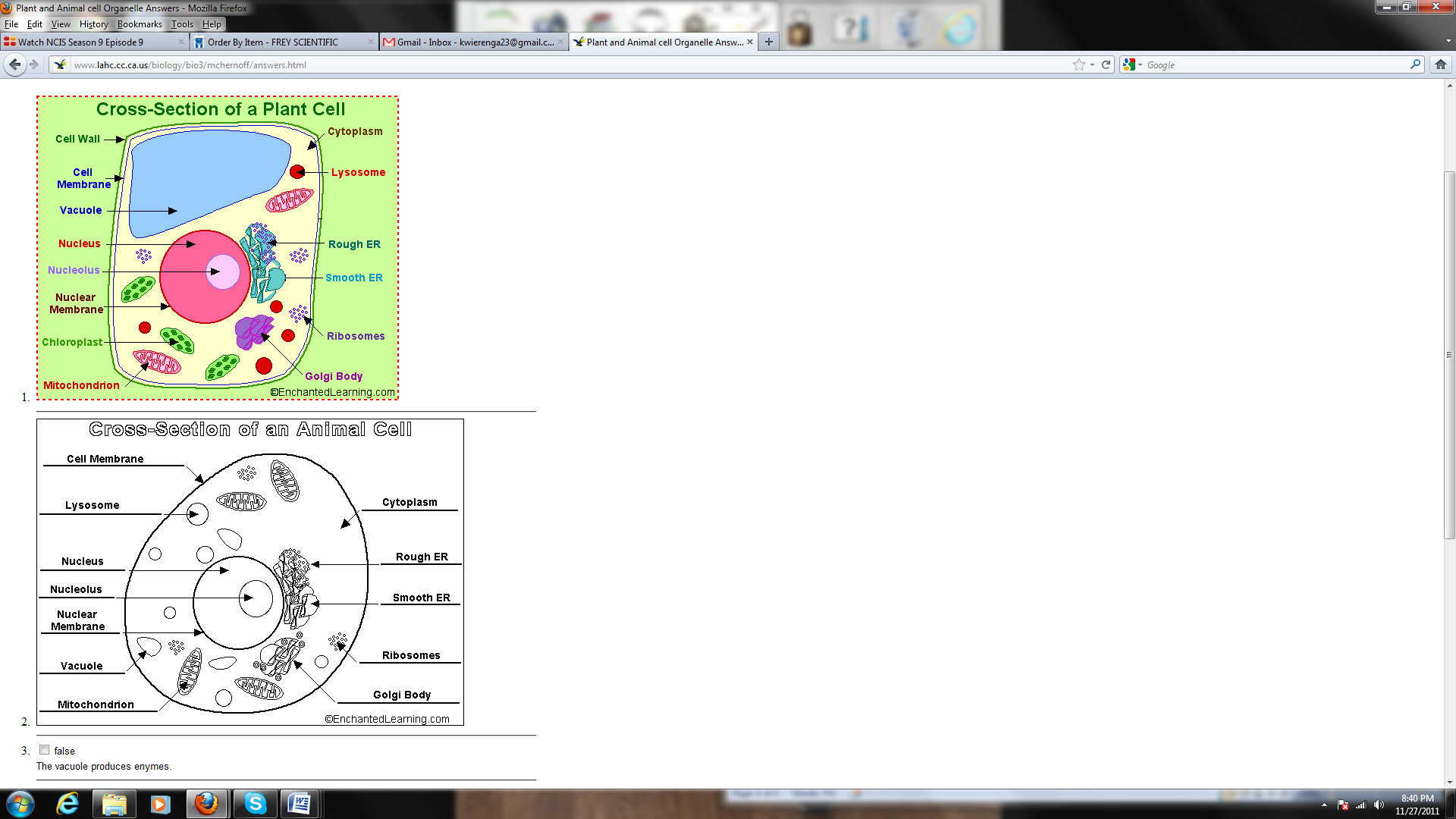 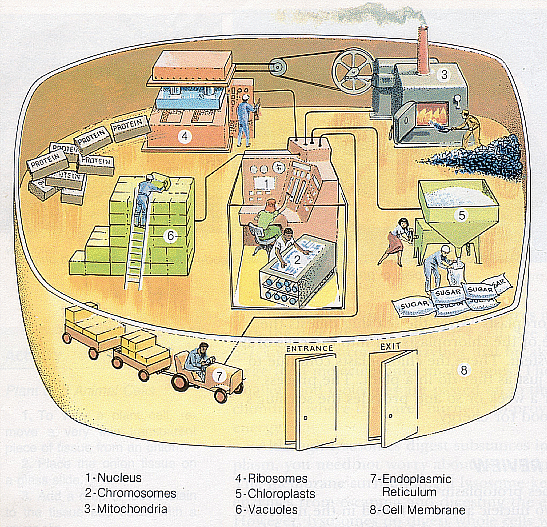 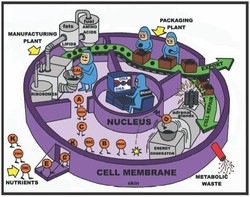 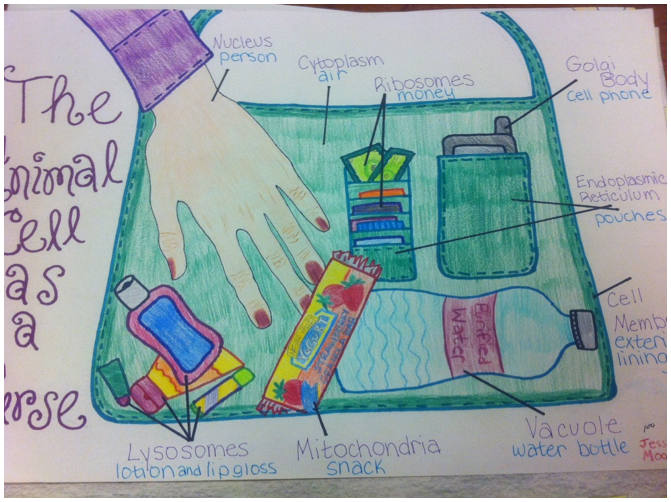 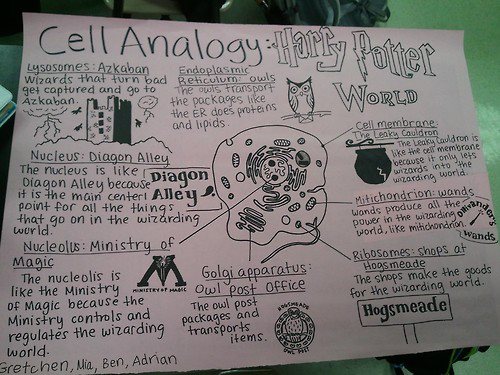 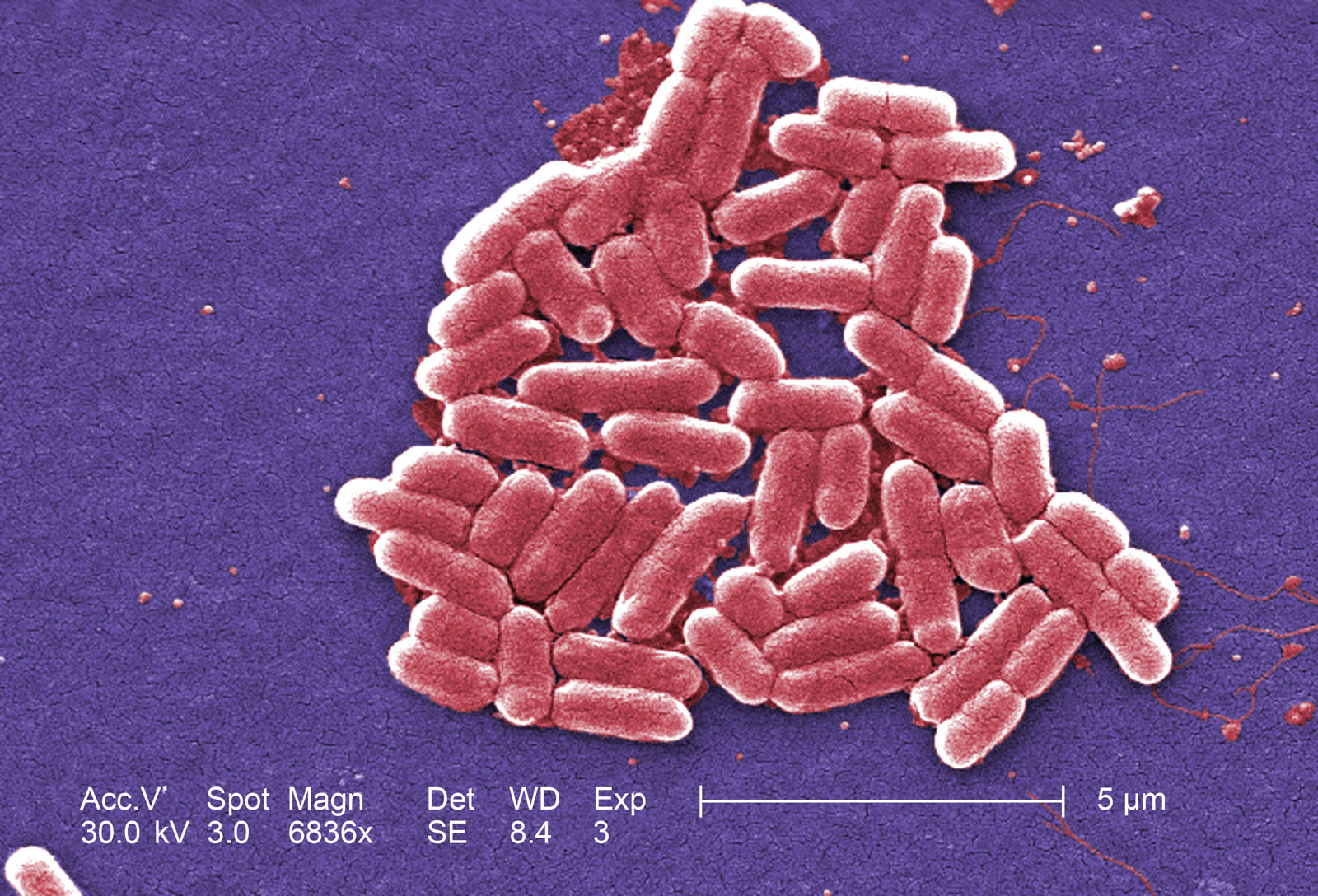